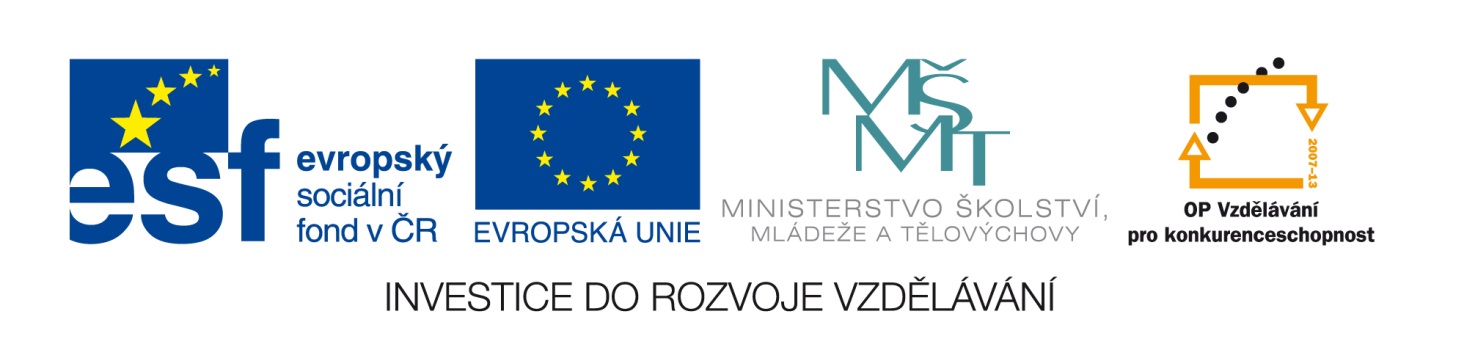 BAREVNÉ ČTENÍ ČÍSEL
Mgr. Blanka Andrýsková
M
2 504 967
ST
DT
235 601
T
S
10 298
D
J
M
1 283 115
ST
DT
50 198
T
S
321 007
D
J
M
1 236 951
ST
DT
20 704
T
S
654 001
D
J
M
1 159 753
ST
DT
80 258
T
S
407 009
D
J
M
1 147 285
ST
DT
60 594
T
S
351 002
D
J